People are disturbed not by a thing, but by their perception of a thing
-Epictetus-
[Speaker Notes: From American Stress institute]
Lets talk about				Stress
Katie & Melissa  York University Nursing students
What is stress?
Importance we attach to a thing
A physical pressure, pull or force 
An experience of worry
An uncomfortable emotion
Physical experience
A mental evaluation of a situation
Anything that poses a challenge or a threat to our well-being
Physical, mental or emotional strain or tension
A condition or feeling experienced when a person perceives that demands exceeded the personal and social resources the individual is  able to mobilize
[Speaker Notes: Stress is Something that effects everyone, but we are not always clear on what it is.
The truth is that there is no absolute definition for stress, it is subjective, and varies from person to person.
What is stress for you, may not be considered stressful to others. 

These are common definitions of stress]
What is a Stressor?
An event or experience that causes a stress response
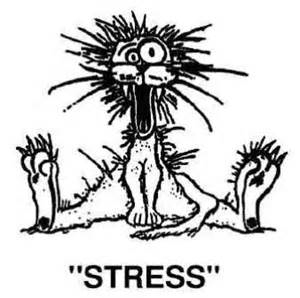 [Speaker Notes: What are some things that produce stress in you?

Major life events? (relationships, moving, divorced parents, death in the family)
Long term worries? (financial, school, illnesses)
Daily tasks (People, work, traffic, family)]
Is it good or bad?
Good
Bad
Increased productivity 
Passionate kiss
Winning a race
Great mark on a test
Acceptance into university
Winning money
Surgery
Break up
Loss of a job
Crashed your parents car
Punishment
[Speaker Notes: When you are affected by stress, is this a negative experience or a positive one. 

How do we evaluate stress. 

Good stress- something you are proud of, you are working hard to achieve something
Good stress is the feeling of excitement. 

When we are talking about bad stress, this is the stress that invokes fear 

What are some examples of good stress and bad stress
Is there ever a time when you hear of people seeking out good stress? These people are what we call adrenaline junkies.]
How are you feeling?
Panic
Tension
Aches and pains
Chest pain
Anxiety
Jitteriness
Stomach tightness
Dry mouth
Increased heat rate
[Speaker Notes: Blow the whistle.. See how they react

Describe the physical feelings associated with acute stress. 

Any feelings to add?]
2 types of stress
Acute
Chronic
Short term 
Fight or Flight
Survival instinct
Body is in defense mode
Stress we ignore
Builds up over time
Feeling of No way out
Longer than 6 months
[Speaker Notes: Acute stress can occur at any time

Chronic is when the stress is repeated. It is less manageable 
Day after day…

Can anyone give an example of the difference between acute or chronic stress?

Maybe it’s a childhood stress.]
Response to stress
1. Mobilizing energy
 (ALARM)
Fight or Flight

2.Consuming energy 
(RESISTANCE)

3.Draining energy supply (EXHAUSTION)
[Speaker Notes: Mobilize- you body releases adrenaline, your heart beats faster, you breathe more quickly
This happens when your body is threatened (we will touch more on this)

Consuming- you can’t get out of the stress, so your body releases more flue (sugars, fats) from its resources 
	your feeling driven, pressures, and tired, feeling anxiety, slight memory loss. Getting run down
You are adapting to the change 

Draining Energy supply – You didn’t fix the problem,  you are becoming chronically stressed.. 
	you are feeling insomnia, thinking problems, personality changes, becoming sick]
Good videos
http://www.youtube.com/watch?v=wyFPUvG-66E

http://www.youtube.com/watch?v=5J8kk0uWquc
How does our body respond  (Short term)
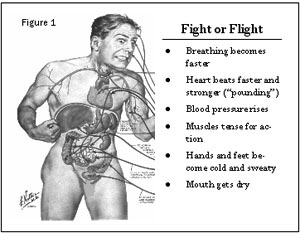 [Speaker Notes: Heat rate increases and blood pressure
Muscle contractions and tension
Body temp raises 
Increase in epinephrine 

You body is in immediate danger.. Its trying to save itself. 
A survival mechanism programmed into your body… since cavemen]
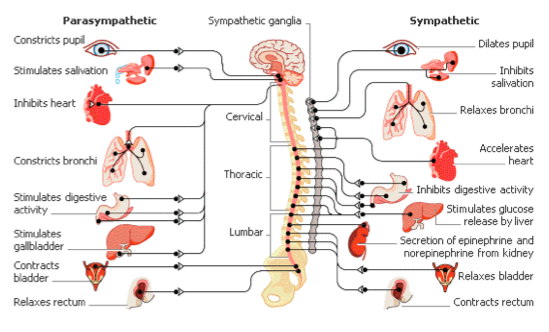 Long term
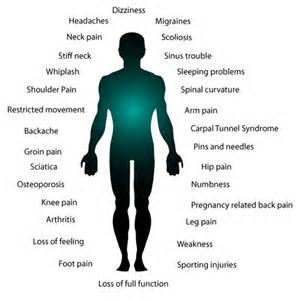 [Speaker Notes: If maintain this chronic state of stress… what else do you think can happen
If your stress persists and has no relief 

Increased blood pressure 
Closing throat
Change in sleep habits
Changes in skin… break outs
Change in weight
Sweating
Heartburn
Asthma 
Dizziness
Pain
Backache
Sports injury
Run down]
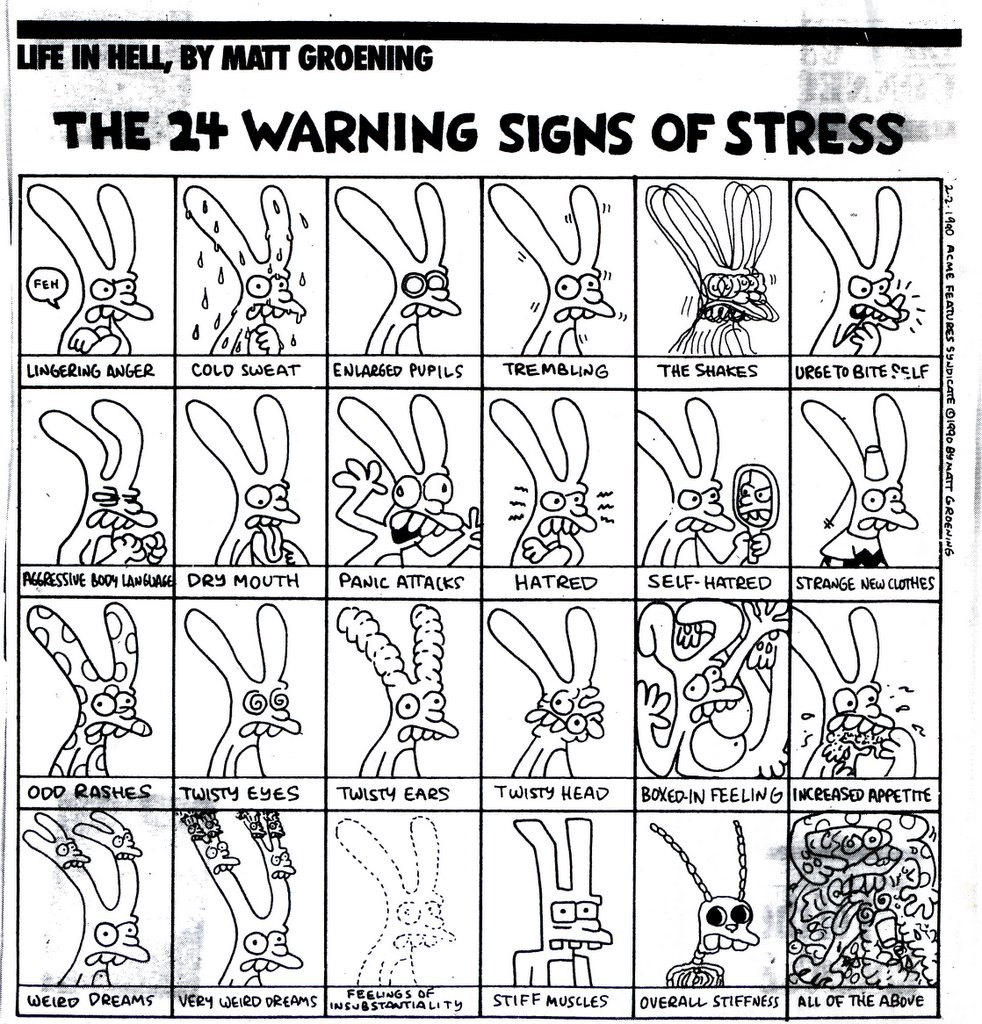 How does our mind respond?
Over thinking
Can’t focus/concentrate 
Negative thoughts
Overwhelmed
Worried
Frustrated
Freaking out
Uncomfortable
Depressed
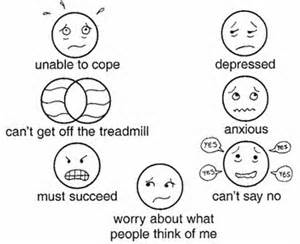 [Speaker Notes: How else does our mind react to stress?
Emotionally? And mentally?


What are some things that may be going through your mind?]
Is this a problem?
Insidious
Your body responds to stress the same way
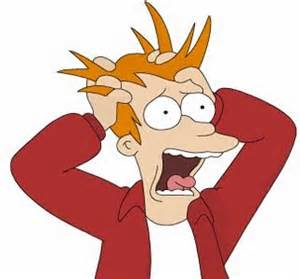 [Speaker Notes: It sneaks up on you.. 
You don’t always see the signs or symptoms

And  stems from a physiological foundation 
It doesn’t matter what the stress is, it will invoke a stress response]
Common places where stress hides..
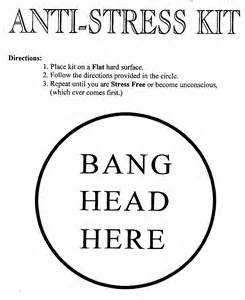 Home
School
Workplace
Relationships
Friends
[Speaker Notes: Can you add more areas to look out for, 
Where stress can affect you and you may not be aware.]
Questions?
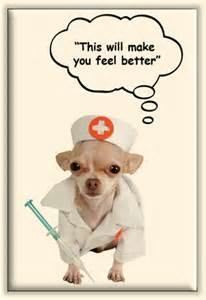 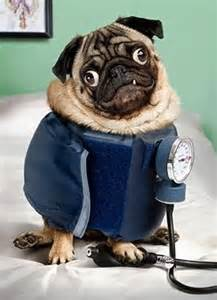